Philips iXRClinical Segment Guides
Provided by: Sales and Market Support Team
Created September 6th, 2014 
For Internal Training Purposes Only, Do Not Distribute
PHILIPSiXR Segment Guides
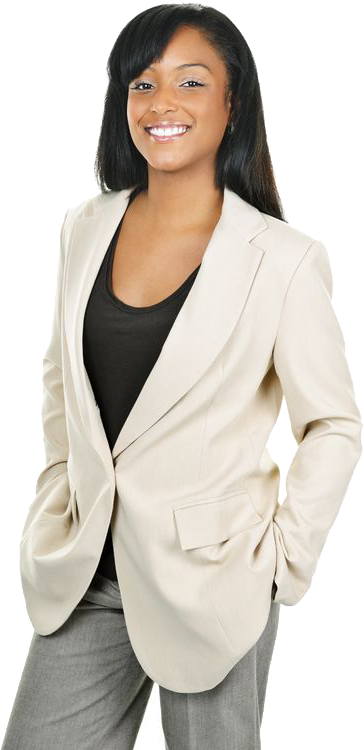 After you complete this review, you should be able to:
Describe the clinical segment,
Describe Philips tool/products and common procedures,
Articulate the value proposition, 
Recognize the primary competitors, 
Articulate the key differentiators,
Recognize what the customer cares about
Describe the Clarity upgrades and highlight the benefit to customers
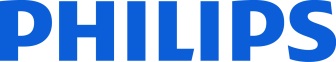 Segment Overview of Interventional Cardiology
Adult Interventional Cardiology (IC) covers interventional treatment of coronary vasculature and structural heart conditions. IC works closely with echo cardiologists and cardiac surgeons. As technology evolves and clinical studies conclude, procedures which were purely surgical in the past are now being performed using catheters and in the cath lab (structural heart). 
While in larger institutions the cardiac labs will be dedicated, smaller institutions may have shared labs with EP or even vascular. This places the FD20 as a great ‘mixed lab’ system.
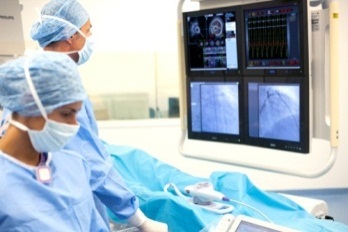 IC Clinical procedures 
Percutaneous Coronary Interventions
PCI uses coronary angioplasty along with IVUS, infraredx or OCT, to evaluate and treat stenotic coronary arteries. This can be performed using femoral or radial access in the left or right heart. PCI is in a decline of procedural volume.
Structural Heart Disease
SHD is the use of angiography to treat structural abnormalities of the heart, Septal Defect (ASD, PFO, VSD), Valve Disease (TAVR, Mitral, Pulmonary), Left Atrial Appendage Closure (LAA), Valvuloplasty and Paravalvular Leak. SHD is in early adoption but has huge growth potential, it’s the hot trend that many hospitals want to plan for doing in the future if not already.
We create the SHORTEST PATH to the BEST CARE at the LOWEST COST
Philips IC Products
SHD
Heart Navigator
Echo Navigator
MR/CT Roadmap
3DRA
Core System
Clarity FD10 or 20
Xper FD10 or 20
FlexVision
Dose Aware
Integrated CX50
PCI
XperSwing
3DCA
StentBoost
CT TrueView
Corindus 
Volcano IVUS
Shortest PATH
Accommodate all procedure types
Most integrated solution
Most trained on system interface
Adapts to clinician preference
BEST CARE
Clarity for low dose
Image Quality 
Seamless integration
DoseWise
Planning precision
2D and 3D treatment guidance
Lowest COST
Impact need for multiple devices per treatment
Enable advanced procedures
Improve workflow
Maintain educational advances
“Now we can see more data and make a more
accurate determination of how to treat the patient
without additional Xray dose and contrast.”
-Dr. Gabriel Soto, Southeast Missouri Hospital, Missouri, USA
Primary Competitors 
Siemens and GE are the primary competitors.  Philips remains the majority installer with over 50% of the market.
What do IC’s CAre about?
Key Differentiators
AlluraClarity- high quality, low-dose imaging.  Motion compensation and noise reduction for superior imaging of coronary vessels. 
Integration with 3rd party systems like IVUS, FFR, infraredx, Corindus and ultrasound position PMS as a truly integrated lab unlike any other, optimizing workflow and speed.
EchoNavigator is an exclusive capability that provides superior capabilities for SHD procedures.
The largest install base in IC that is the most trained on system in the industry.
Speed – Ease of Use – Advanced Tools – Integration
Radiation dose still holds value in the IC segment, however it takes a back burner. The bonus is that with either Allura or AlluraClarity, they are achieving high quality images as ultra-low doses.

Stay focused on the ability to improve their procedural efficiency by providing the best diagnostic and decision making tools in the industry. Speed is their friend. When you accompany the IQ and ease of use of the AlluraClarity with the advanced tools and integration of ancillary devices, clinicians are able to maximize access and reduce cost. All of this is accomplished by improving diagnosis, planning and treatment.
Zachary Gautreau
(802)578-0354
Sales Support Representative:
Zachary.Gautreau@philips.com
For Internal Use Only, Sales Training Material
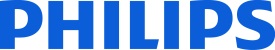 Segment Overview: Interventional Cardiology
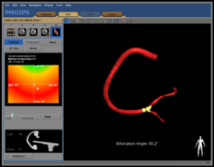 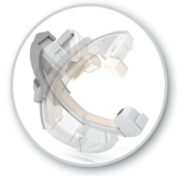 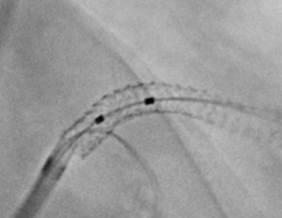 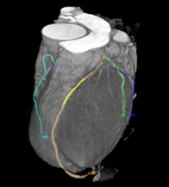 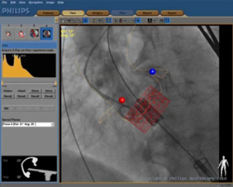 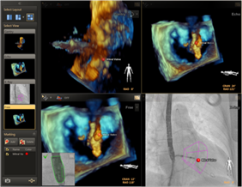 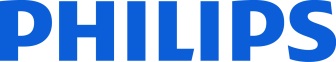 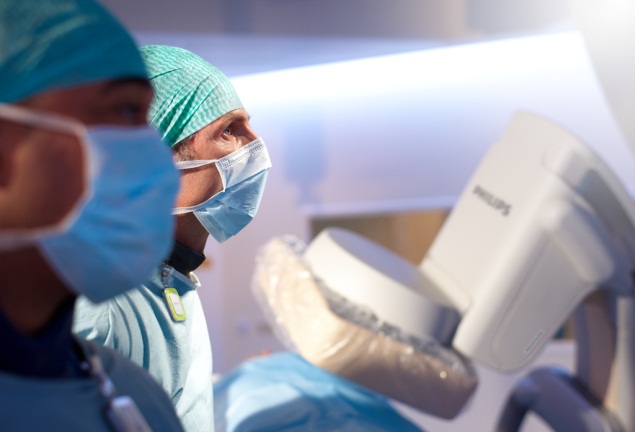 Segment Overview:
Interventional Radiology
Interventional Radiology is a clinical specialty focusing on the minimally invasive treatment of diseases throughout the body, with the exception of the heart and head. As this specialty evolves there has been significant growth in interventional oncology treatment. IR physicians relay heavily on 2D and 3D imaging for diagnosis, navigation, and treatment.
We create the SHORTEST PATH to the BEST CARE at the LOWEST COST
Philips INR Products
Clarity FD20
Xper FD20
DSA
Roadmap Pro
3DRA
3D Roadmap
MR/CT Roadmap
XperCT
XperGuide
XperGuide Ablation
BEST CARE

Image Quality 
2D and 3D navigation support
Treatment planning tools 
Dose and contrast management for lengthy procedures 
In-depth training
Shortest PATH

Flexibility for procedure range and shared labs
Emphasis on workflow efficiency (CX50 integrated ultrasound)
Acquire soft tissue  images in the angio lab
Lowest COST

Cost efficient upgrades
Improve workflow
Reduce repeat procedures
Free up diagnostic imaging equipment (XperCT) 
Biopsy without interrupting diagnostic CT schedule (XperGuide)
INR Clinical procedures
Angioplasty 
Stenting 
TACE
TEVAR
TIPS 
Thrombolysis
AVM Embolization 
Tumor Biopsy/Ablation
Aneurysm Repair
RF/Cryo/MW Ablation 
Line Insertions 
Drain Insertions
“The ability to match an MR with XperCT and XperGuide is a great way to limit radiation dose and to be sure that we are accurately treating these patients.”
- Dr. Tong, Children’s Hospital of Atlanta
Primary Competitors
Siemens and Philips have competed fiercely for years, with GE a distant 3rd and Toshiba competing  on price. (Market Share: SMS- 38%, PH 35%, GE 19%, TOSH- 8%)
What do IR’s CAre about?
IR’s are concerned with image quality and dose. They look for advanced tools to support the entire treatment process from diagnosis and planning to navigation, and follow-up. Since they perform a wide range of procedures flexibility, workflow and ease of use are important. Flexibility is also important for IR’s who share their labs with cardiac or neuro physicians.
Key Differentiators
AlluraClarity- high quality, low-dose imaging.  Automatic pixel shifting and noise reduction for superior imaging . Clinical proof. SMS claims low dose- but no proof, no data. 
XperCT with metal artifact reduction and ultrafast reconstruction times. Only vendor with MAR, fastest reconstruction times in market. 
XperGuide, live fluoro overlay on XperCT image. Only vendor with ablation planning tool (XperGuide Ablation). 
Ease of use and in-depth training.
IR’s are typically not looking for fully-loaded systems, but want a balance of value and functionality from their interventional lab.
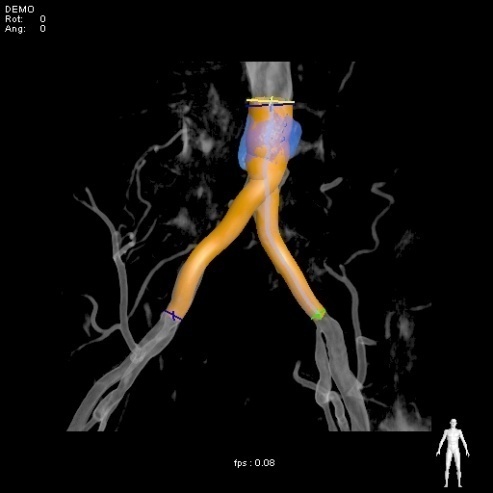 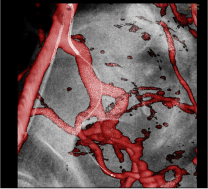 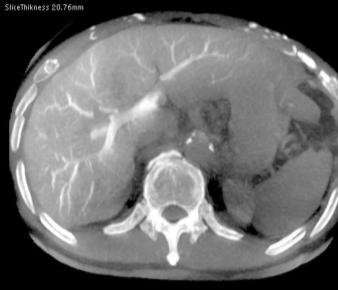 Sales Support Rep:
Sherry Fobes
509-844-5630
sherry.fobes@philips.com
For Internal Use Only, Sales Training Material
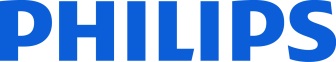 Segment Overview: Interventional Radiology
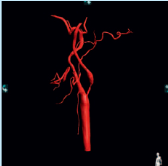 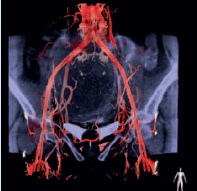 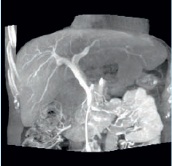 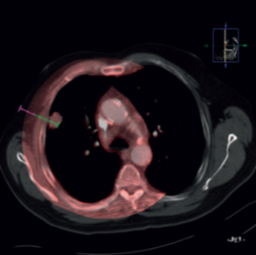 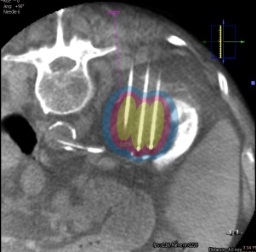 For Internal Use Only, Sales Training Material
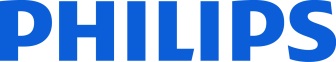 Sales Review of Upgrades to Clarity
SmartPath will transform a legacy Xper system to AlluraClarity with next generation solutions while minimizing disruption through an easy and economical upgrade path that rewards customer loyalty. SmartPath provides customers access to the latest tools needed to help clinicians expand their clinical practice and improve workflow efficiency. Integris image intensifier based systems can be transformed to AlluraClarity via the Catalyst upgrade program with all the same benefits of the SmartPath Upgrade.
SmartPath Products
We create the SHORTEST PATH to the BEST CARE at the LOWEST COST
Flat Detector Upgrade to Clarity via SmartPath
Image Intensifier Upgrade to Clarity via Catalyst
Shortest PATH

Utilize existing infrastructure for reduced construction time.
Shorter installation times due SmartPath upgrade approach
BEST CARE

ClarityIQ - Exceptional image quality at ultra-low dose
Access to the last technology to support image guided therapy
Dose savings for lengthy procedures
Lowest COST

Minimally invasive image guided therapy reduce patient recovery time
Shorter learning curve for staff because of experience with Philips systems
Cost efficient upgrade
Clinical procedures
Clarity upgrades are available for all clinical segments and procedure mixes. Clarity offers the opportunity for customers to expand their practice in the room they are used to working in while having access to the latest advances in image guided therapy.
"We had older labs in place and wanted the best state-of-the-art equipment available on the market“
Lowell F. Sadler, M.D, Director Interventional Cardiology, Washington Hospital Center, Washington, D.C
What Does Clarity Bring?
Competition
The transition to the AlluraClarity platform brings the customer high quality imaging at ultra-low dose levels. Clarity offers an improved staff environment through active management of scatter radiation. The dose management of Clarity also allows for longer treatment of high risk patients.
SmartPath and Catalyst upgrades to Clarity can help fend off the competition and help Philips retain the socket. 
First, a Catalyst upgrade can discourage competitive bids when SmartPath is bundled with a new system sale for enhanced competitive leverage. 
Second, a well placed SmartPath upgrade can increase NPS for better positioning for new systems in future years.
 Third, SmartPath and Catalyst allows Philips to sell to a customer base locked into a competitive group buy agreement by upgrading an existing system and retaining the Philips socket.
Sales Support Representative:
Matt Gomez
Matt.gomez@philips.com
425-482-8561
For Internal Use Only, Sales Training Material
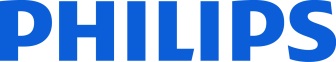 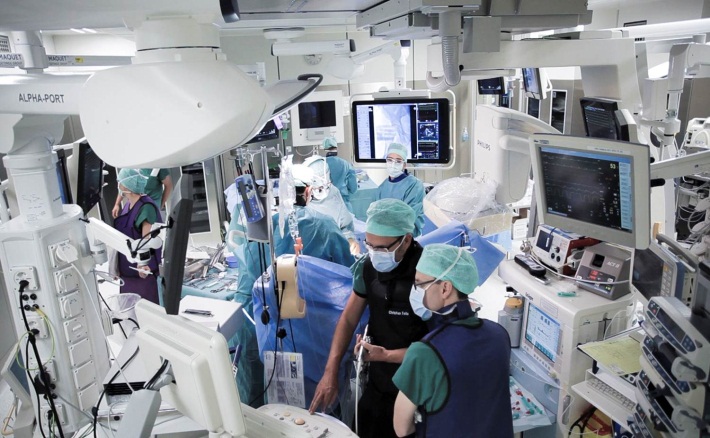 Segment Overview:
Hybrid Surgery
Hybrid Surgery is rapidly becoming the largest growth segment within iXR.  Hybrid suites are designed to provide optimal image quality in surgical settings augmenting CV, Neuro, Orthopaedic, Thoracic and Trauma surgery.  The need for hospitals to design a Hybrid space consist of (1) attracting referring physicians and patients, (2) a required standard of care for several device companies, (3) enhancing  community reputation as best practice.
We create the SHORTEST PATH to the BEST CARE at the LOWEST COST
Philips Hybrid Solutions
Allura Xper FD20 Ext. Rails
Allura Xper ORT
Allura Xper Bi-Plane
Allura Xper w/FlexMove
AlluraClarity
HeartNavigator
EchoNavigator
BEST CARE

Ultra-low dose
Navigation on Fluoroscopy
Less invasive
More complex procedures
Proven Documented Technology
Shortest PATH

Flexibility for procedure range and shared labs
Emphasis on workflow efficiency
Lowest COST

Reduce staff time?
Provide cost efficient upgrades
Less expensive procedures? 
Improve workflow?
Shorter length of stay?
Lower infection rates?
Hybrid Surgery Procedures
Cardiac-TAVI/TAVR, MIDCAB, PCI, Valve
Neuro-Stroke Tx’s, AVM, Spine
Vascular-EVAR, TEVAR, Revascularization
“I regard advances in imaging as one of the hottest new areas for vascular surgeons and vascular specialists
-Dr. Frank Veith – Vascular Surgeon,Cleveland Clinic,NYU Cardiac/Vascular Institute
Primary Competitors
What do Cardiac/Vascular/Neuro Surgeons CAre about?
Philips-(NA CV market share 43%) faces significant competition especially in the Hybrid space from SMS (33%), GE with (16%) market share followed by Toshiba with (8%).
Physicians and administrators are looking to create a completely integrated room that can be configured as a multipurpose space, adding clinical and financial value to the facility.  They rely on our third party collaboration in room design and functionality.  They appreciate increased room utilization, enhanced patient care, critical time savings, increased patient referrals and attracting highly skilled physicians.
Key Differentiators
AlluraClarity- high quality, low-dose imaging.  Automatic pixel shifting and noise reduction for superior image quality during device deployment.  Clinical proof, SMS claims low dose-but lacks data.
Proven experience with over 500 installs worldwide.
EchoNavigator is an exclusive capability that provides superior assistance in SHD procedures.
Fully integrated OR Table solution-partnered with Maquet.
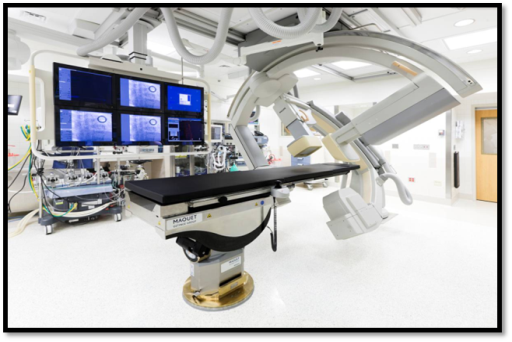 Sales Support Rep:
Chad Conrad
(919)-610-6328
Chad.conrad@philips.com
For Internal Use Only, Sales Training Material
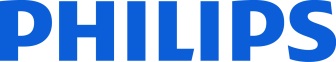 Segment Overview: Hybrid Surgery
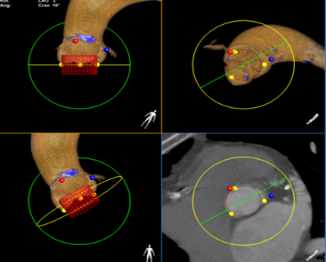 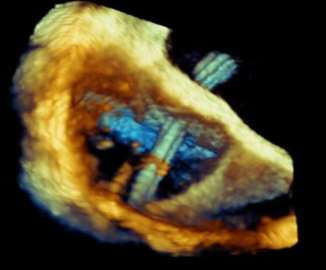 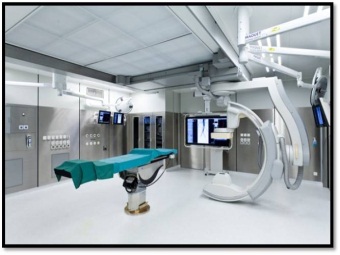 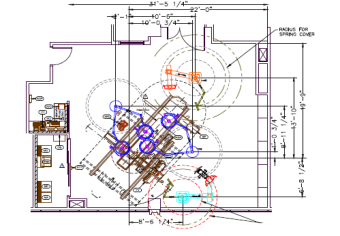 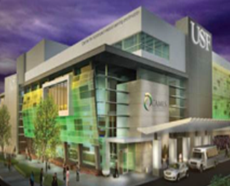 For Internal Use Only, Sales Training Material